The Windy Window
an Economic and environment friendly air-cooler


The Doon School, Dehradun, india

Mahip Agarwal,Aditya Goel,Shathaayu Patil & Shivendra P.Singh
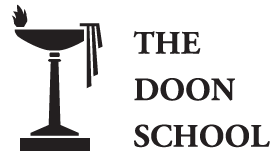 Research Question
Study the factors affecting the cooling produced by the Eco-Cooler.
Points of Elaboration:-
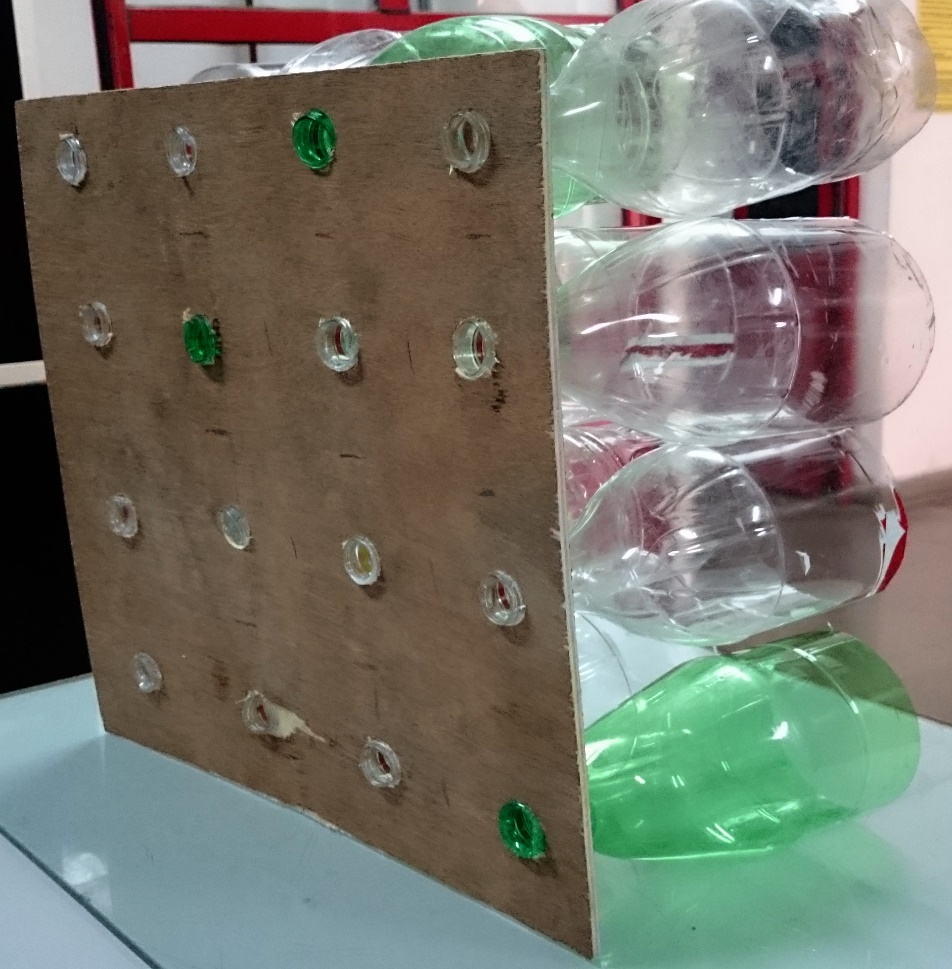 The optimum size of inner and outer diameter of the cone required for effective cooling.
Effectiveness of the cooler with reference to Indian context.
Speed
Hot Air
What ?
When ?
How ?
Compression
Adiabatic expansion causes cooling
Initial Testing of the Window (Lab Condition)
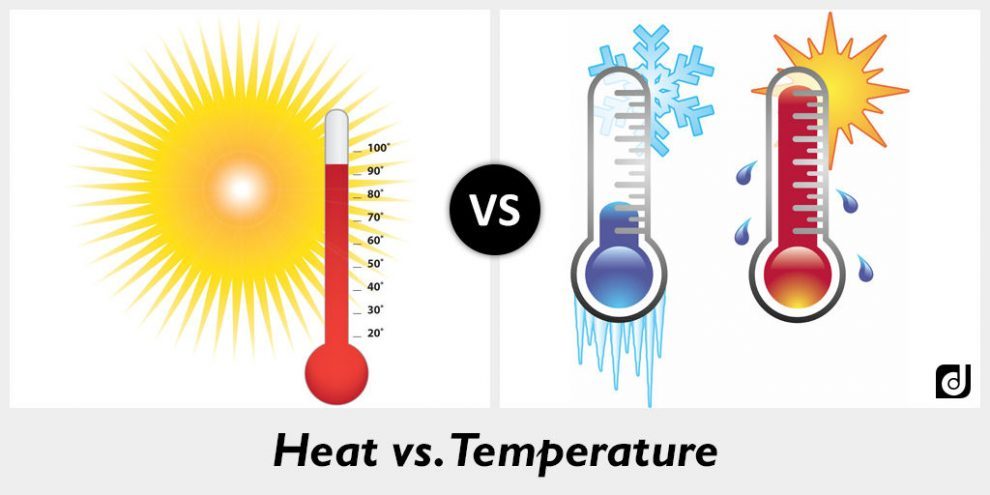 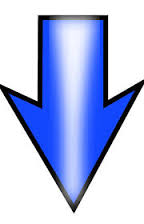 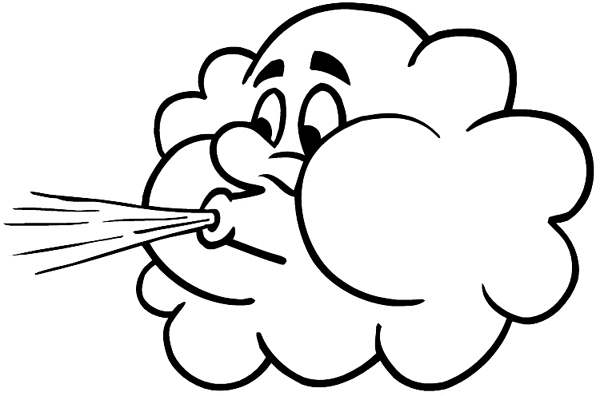 Next Step….
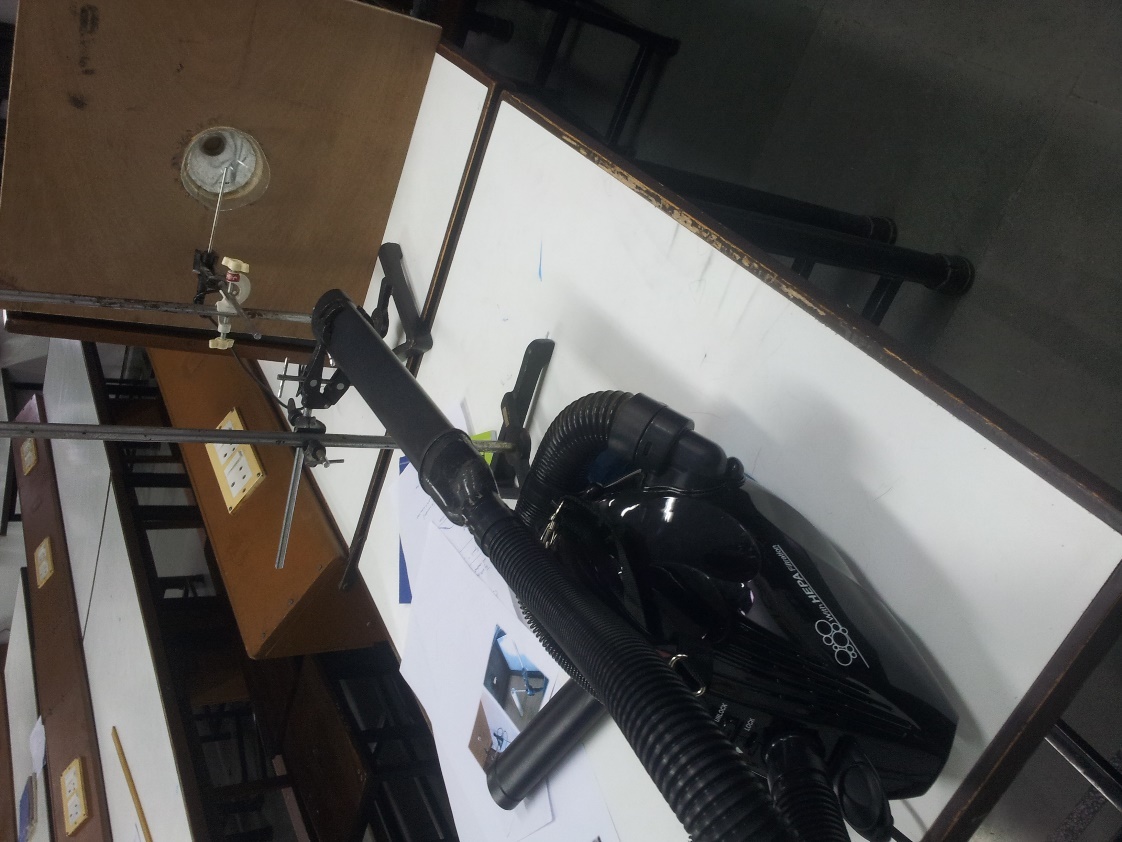 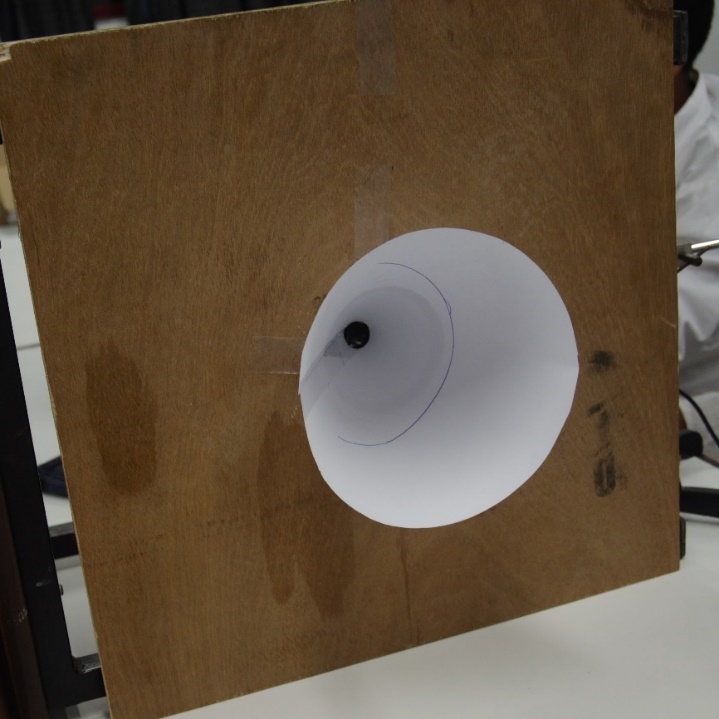 How Did We Conduct The Experiments ?
Vacuum Cleaner to throw air.
Wooden board with hole to attach bottle/cones.
Temperature Probe.
Anemometer to record Wind Speed.
Logger Lite Software to take readings.

Note- The accuracy of the Anemometer was - ± 0.3%
             The accuracy of the Thermometer was - ± 0.3%
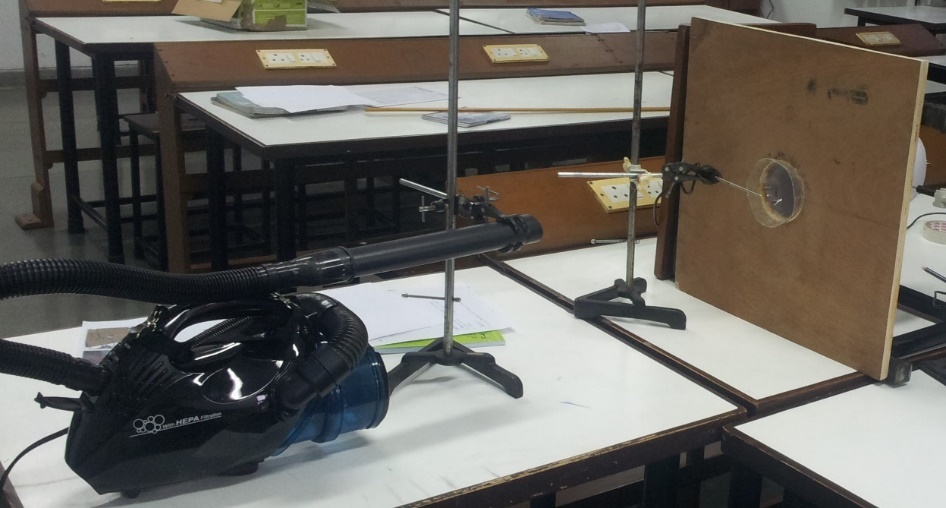 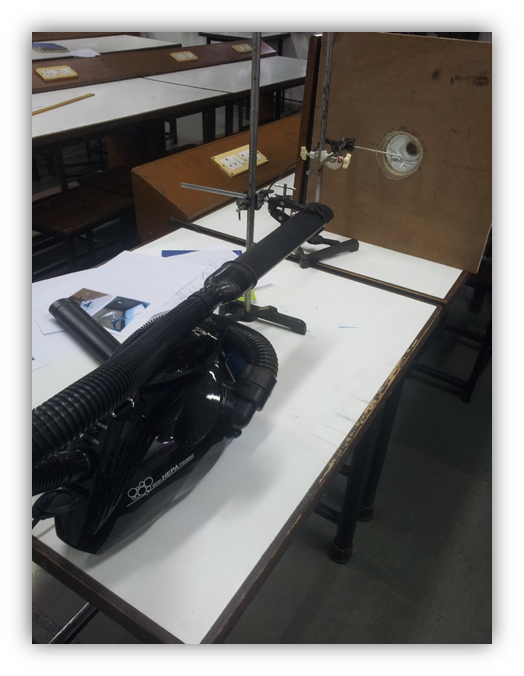 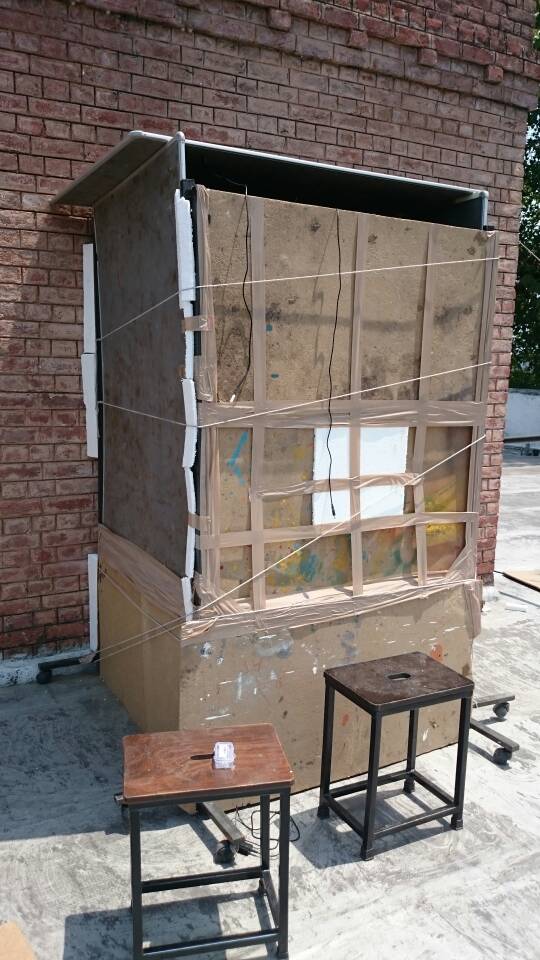 Data Collection and Analysis
Conclusions 

When there is no bottle kept in the middle, speed is relatively low

When there is a tube kept, the speed further decreases

Speed increases with increase in diameter but only up to a certain point

8 cm is considered favourable
Note- Size of Outlet was kept constant at 2.0 cm
Data Collection and Analysis
Conclusions 

When the opening is small, air passes through it with negligible speed

As the size (diameter) increases, the speed also increases

After a certain point, the speed becomes constant

2.0 cm is considered favourable
Note- Size of Inlet was kept constant at 8.0 cm
Analysis of data obtained on varying inlet diameter
Quantity of air increased > Opening was small > Air possessed less potential energy > Air flow decreased after 8 cm
Why this, Why not that ?
Analysis of data obtained on varying outlet diameter
Speed was lowered > There was no contraction taking place > No use of the cones
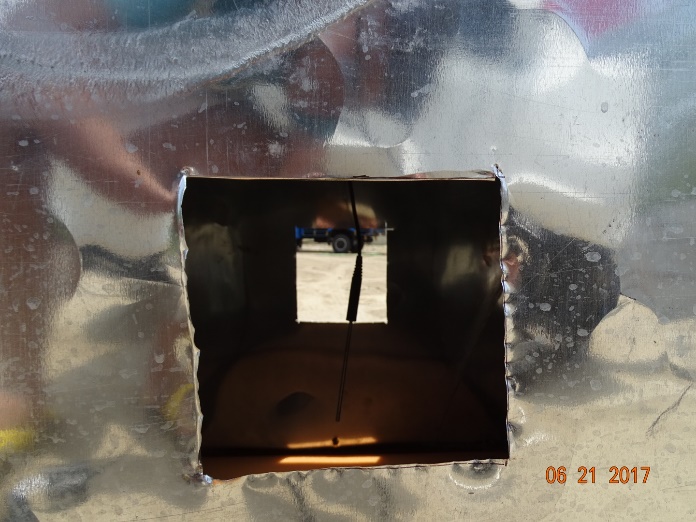 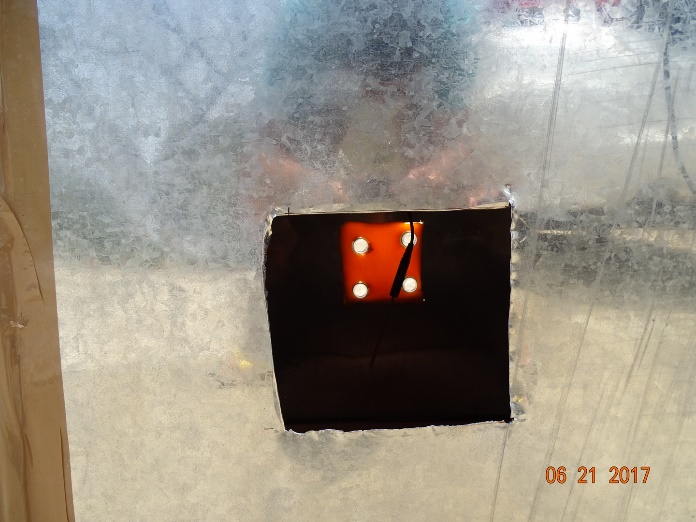 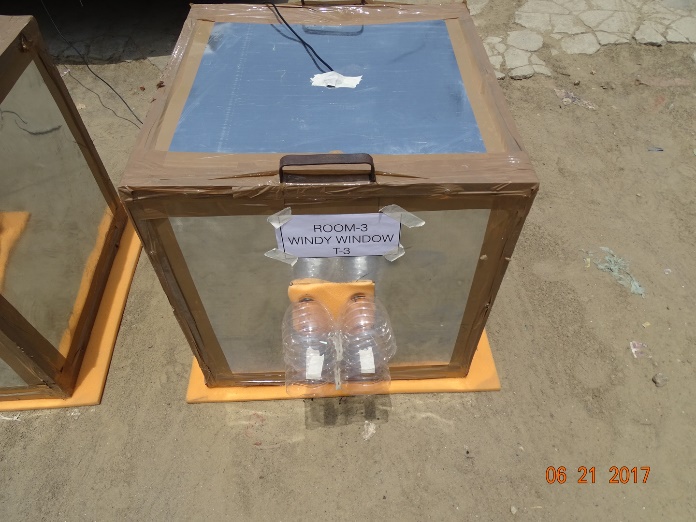 Data Collection and Analysis
Conclusions 

When the window is closed, the room gets heated up the most

When the window is open  the room is cooler

Windy Window is not lowering the temperature
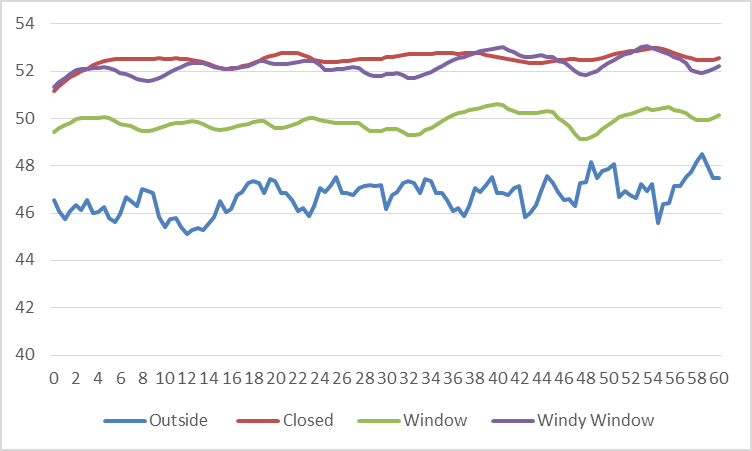 Temperature (in ℃)
Time (in Minute)
Why was the temperature difference not attained?
Air is moving at a low speed (0.8 m/s), hence it does not have enough energy to pass through the small opening
What can be done now ?
Create low pressure in the room which will create a pull and hence air will enter at an increased speed
Length of the cone was not varied (Future Aim)
Limitations & Errors
[Speaker Notes: Readings were not taken on a single day so temperature varied]
Works when the wind speed is above 3.5m/s
Can be used in well ventilated houses or locations (flat) with high wind speeds
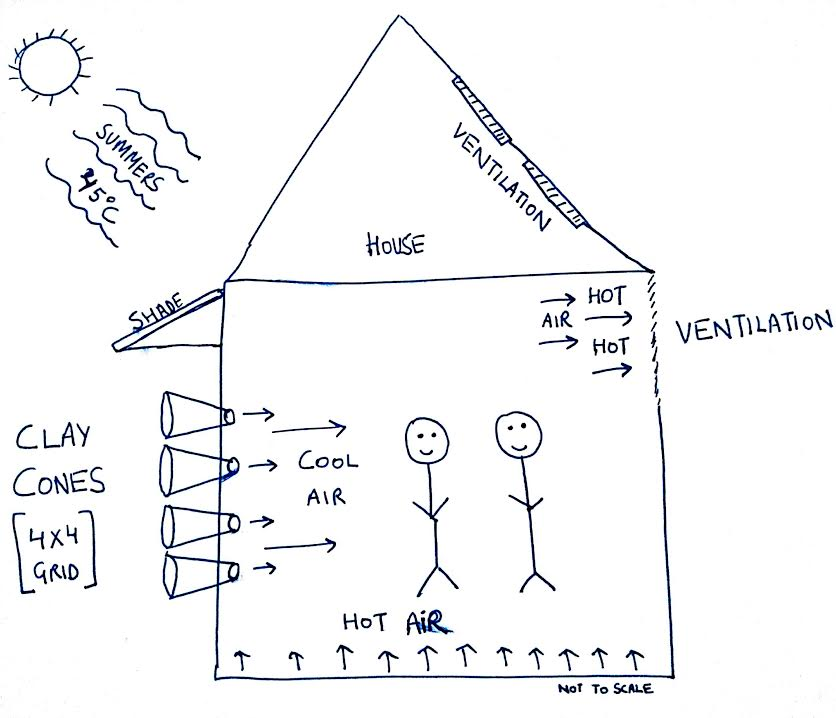 Future Aims -  

Modify it further to reach maximum attainable temperature difference

Make a working and effective model and use wherever needed
Conclusions/ Future Plans
[Speaker Notes: Many experiments can still be done….we can variate the length…speed of air]
Bibliography
https://www.youtube.com/watch?v=i2NWr6bRKWU
http://craig-russell.co.uk/demos/cone_calculator/
Thank You
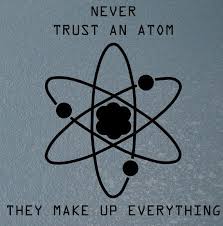 Grazie
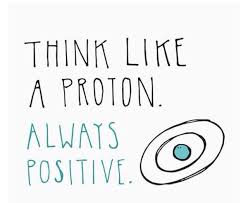 谢谢
多謝
謝謝
धन्यवाद
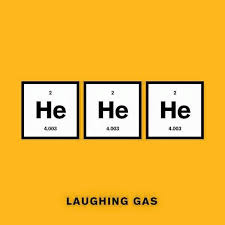 рақмет сізге